Perancangan normalisasi dfd
IYAN GUSTIANA
PRODI SISTEM INFORMASI
FAKULTAS TEKNIK & ILMU KOMPUTER
UNIKOM
Contoh kasus
Buatlah Sistem Informasi penyewaan Video Compact Disk (VCD) untuk CV. Film Anugrah :
Pihak-pihak yang terkait :
Penyewa;
Pemilik usaha;
Petugas.
Diagram kontekSistem informasi penyewaan vcd cv. Film anugrah
Break downSip vcd cv. Film anugrah
Kamus data
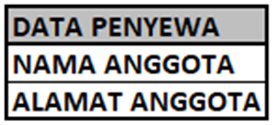 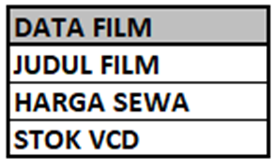 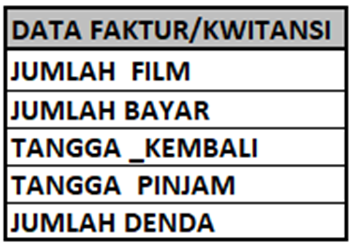 RANCANGAN PENGKODEAN data
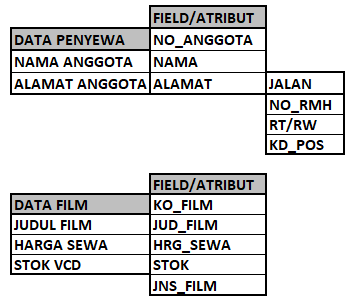 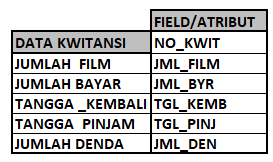 Erd Sip vcd cv. Film anugrah
unnormal
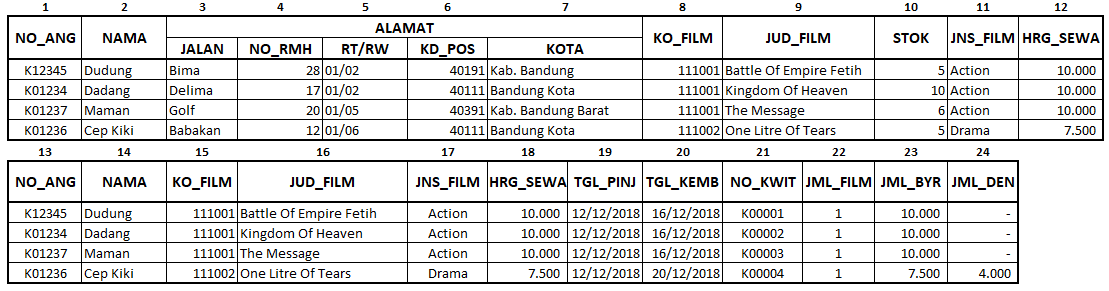 Normalisasi ke 1
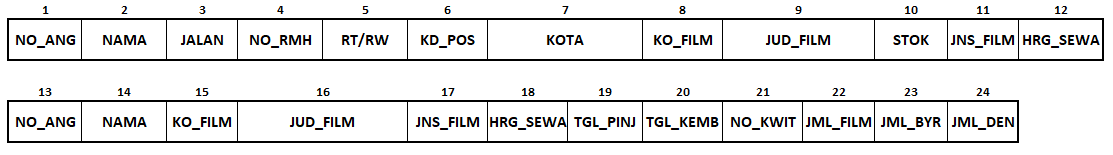 Proses normalisasi ke 1
FILED YANG MASIH SAMA DIHAPUS
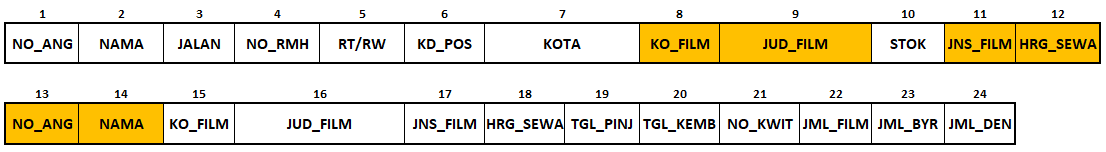 FILED YANG MASIH SAMA ADALAH : KO_FILM, JUD_FILM, JNS_FILM,HRG_SEWA,NO_ANG,NAMA (DITANDAI DENGAN BLOK KUNING TUA)
normalisasi ke 1
HASIL PENGHAPUSAN FIELD YANG GANDA
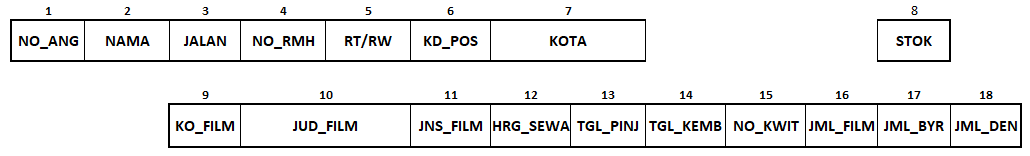 HASIL AKHIR NORMAL KE 1
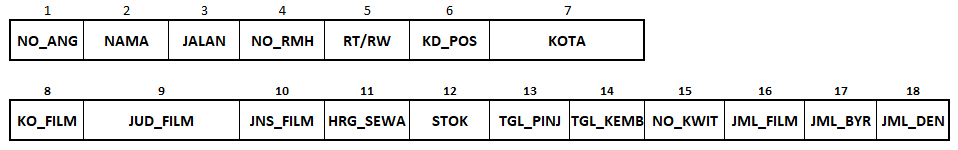 Proses normalisasi ke 2
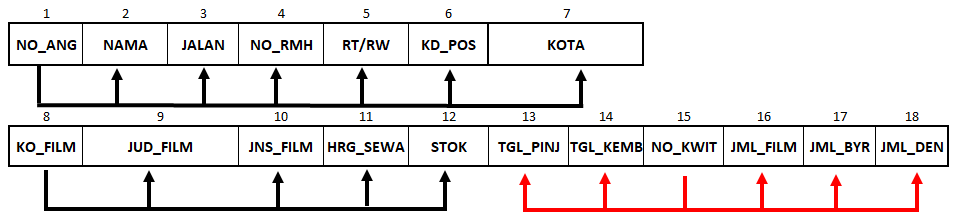 DIKELOMPOKAN BERDASARKAN PRIMARY KEY
normalisasi ke 2
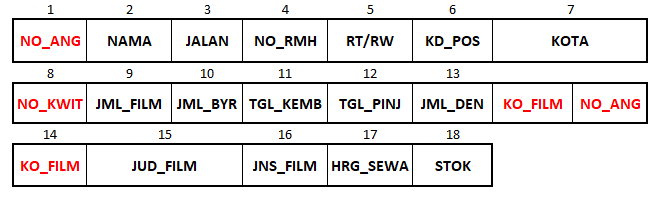 DIKELOMPOKAN BERDASARKAN PRIMARY KEY, MEMBENTUK TABEL MASTER DAN TRANSAKSI.
TABEL TRANSAKSI ADALAH TABEL TERAKHIR,  SEHINGGA DITABEL TRANSAKSI HARUS DISERTAKAN PRIMARY KEY DARI MASING-MASING TABEL MASTER UNTUK MEMBENTUK RELASI.
Proses normalisasi ke 3
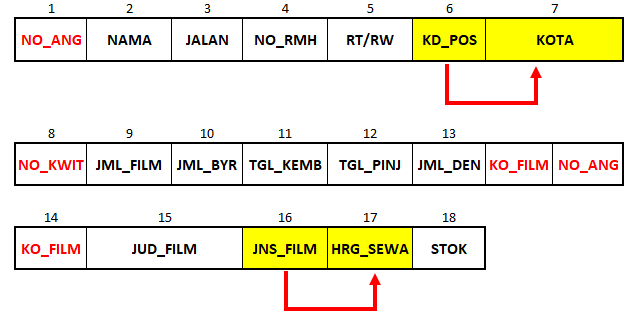 PROSES NORMAL KE 3 AKAN TERJADI KALAU MASIH ADA FIELD SELAIN PRIMARY KEY YANG MASIH TERGANTUNG PADA FILED LAINNYA YANG BUKAN PRIMARY KEY JUGA (LIHAT TANDA BLOK KUNING)
normalisasi ke 3
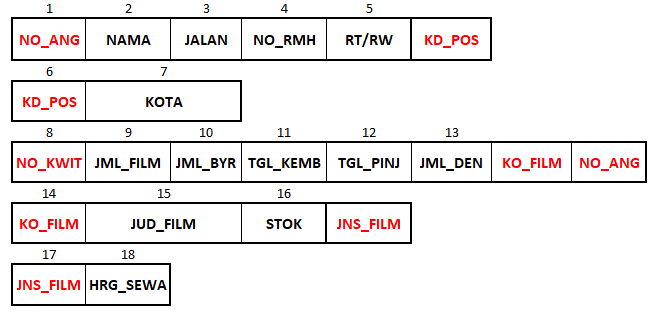 RELASI TABEL
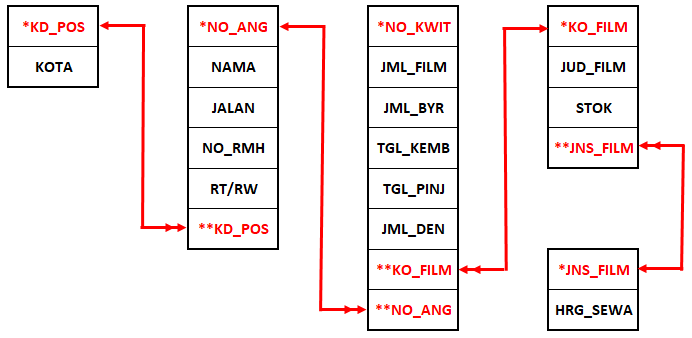 Tabel untuk database
pinjAM
ANGGOTA
FILM
kota